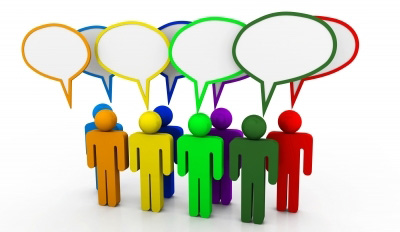 Presenting in GroupsPart 1
Bowker Comm 395
Watch the video clips identified in the notes section of the following slides and answer the question posed in the title.
What are the qualities of a good team?
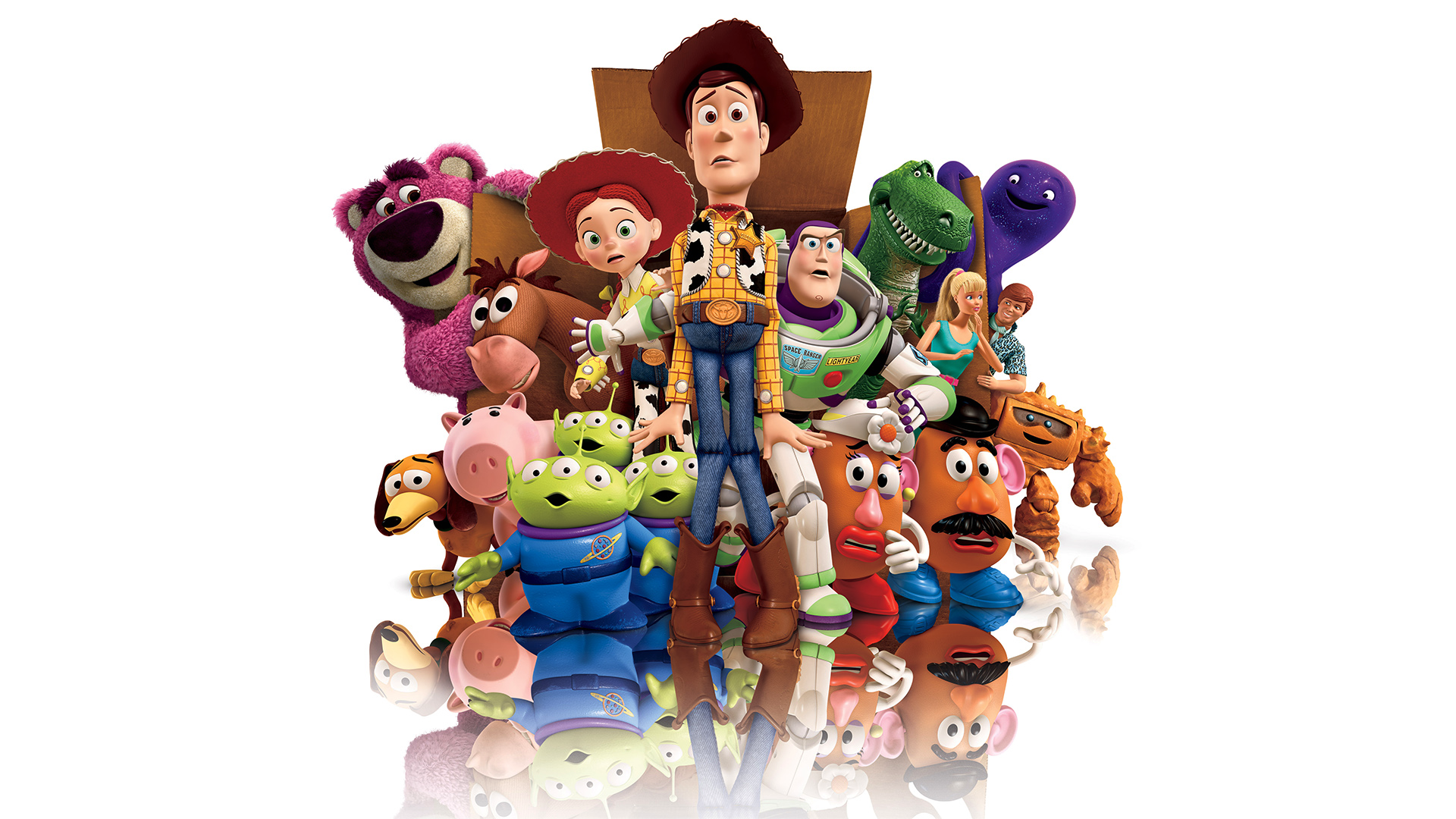 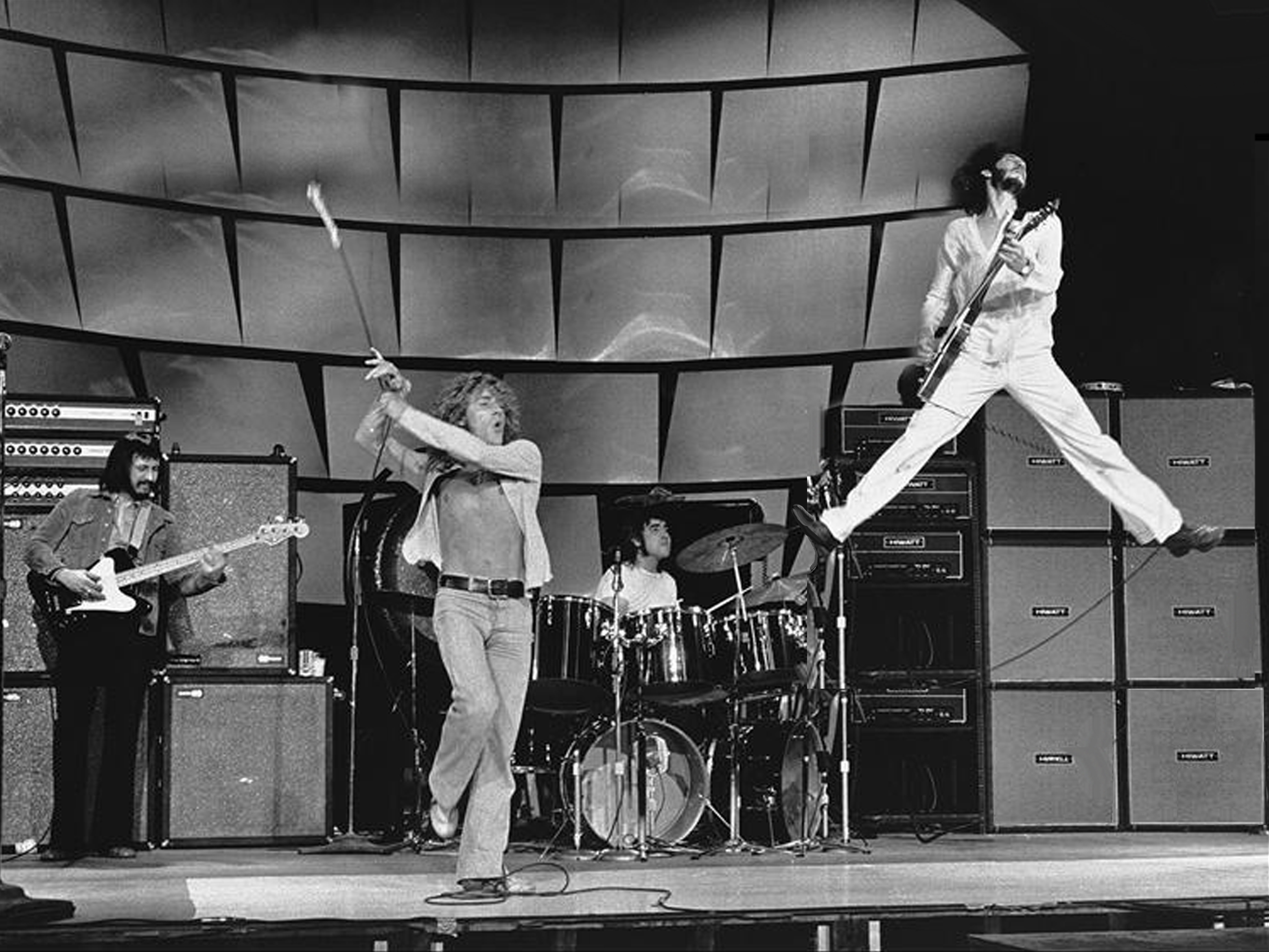 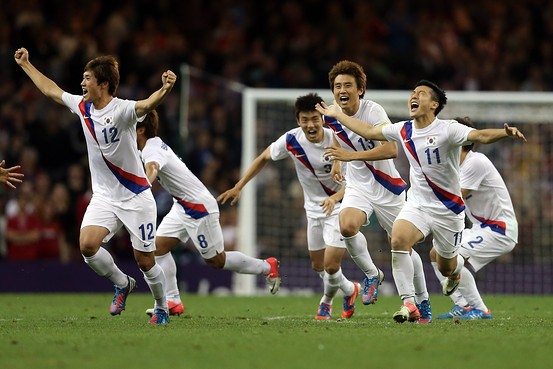 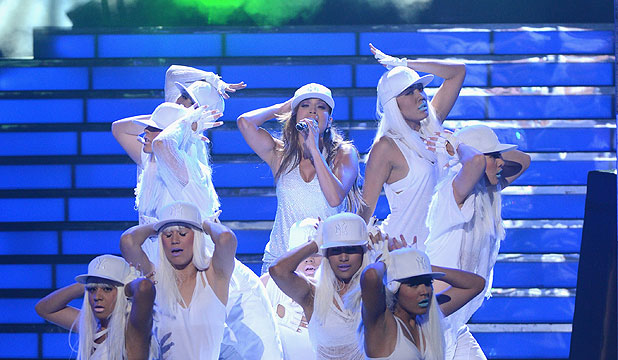 [Speaker Notes: Korea
http://www.youtube.com/watch?v=1r3BDc8RbhA
 
Women’s World Cup 2011
https://www.youtube.com/watch?v=r1PlC9mj-N0

Here It Goes Again
http://www.youtube.com/watch?v=dTAAsCNK7RA
 
Baba O’Reilly
http://www.youtube.com/watch?v=hKUBTX9kKEo

Sorority Hip Hop Competition
https://www.youtube.com/watch?v=6tSYVdoceDY]
What are the qualities of a good leader?
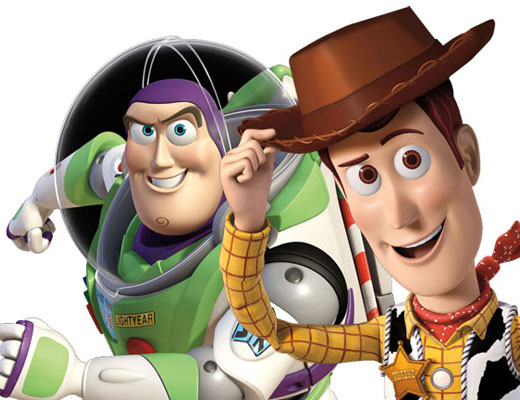 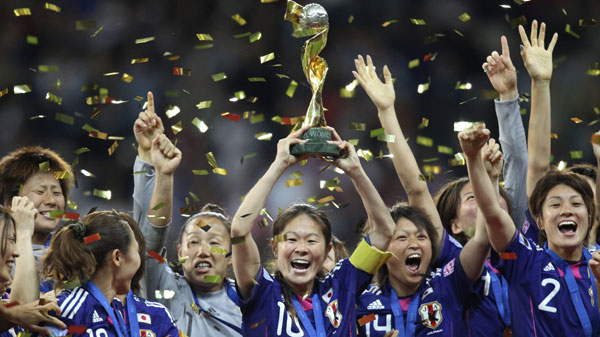 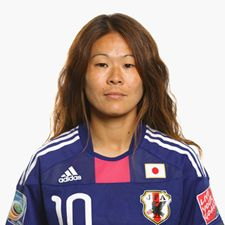 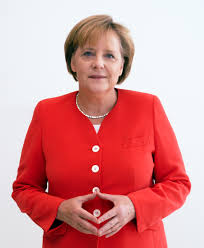 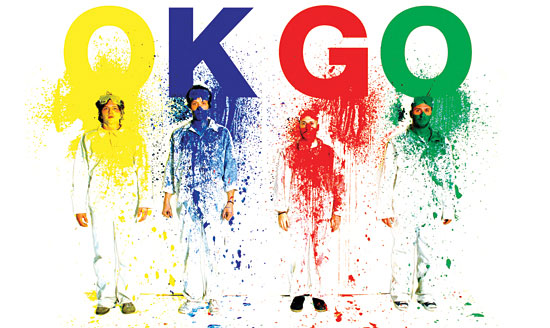 [Speaker Notes: Why is Woody a better leader than Buzz?
Did OkGo need a leader to pull this off?
Toy Story
http://www.youtube.com/watch?v=Lu0sotERXhI
http://movieclips.com/ycmYA-toy-story-3-movie-weve-got-to-switch-him-back/
 
Star Wars
http://www.youtube.com/watch?v=vZ734NWnAHA&feature=c4-overview-vl&list=PL3339D1C61DB4AB28]
What are the qualities of a good team mate?
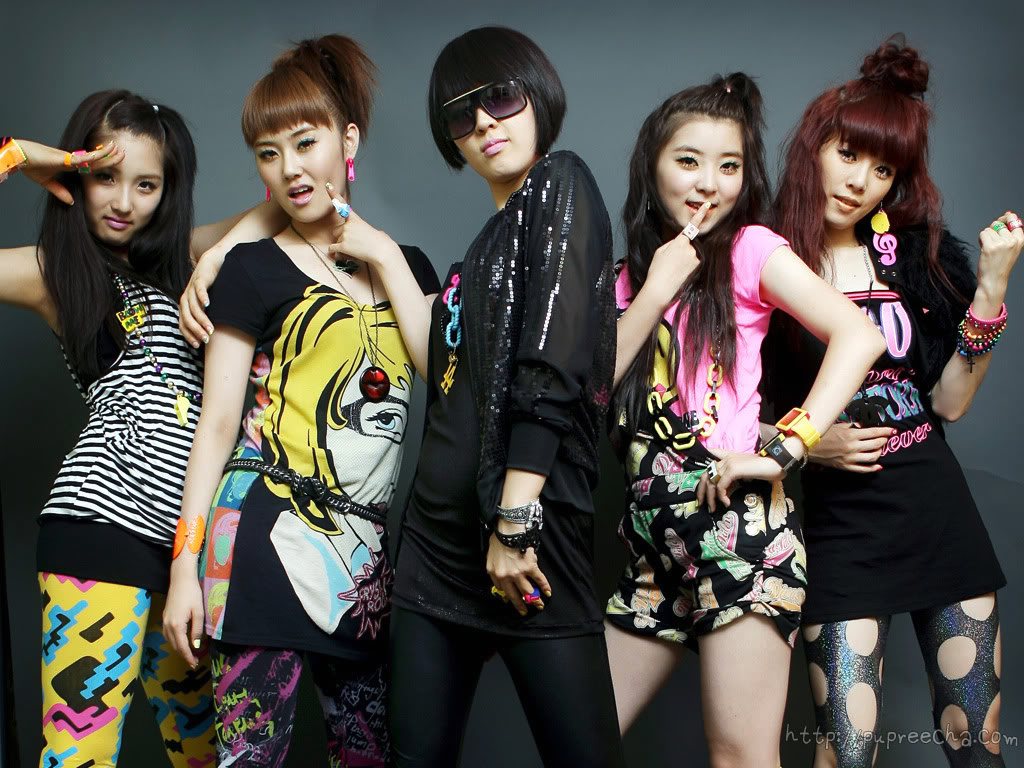 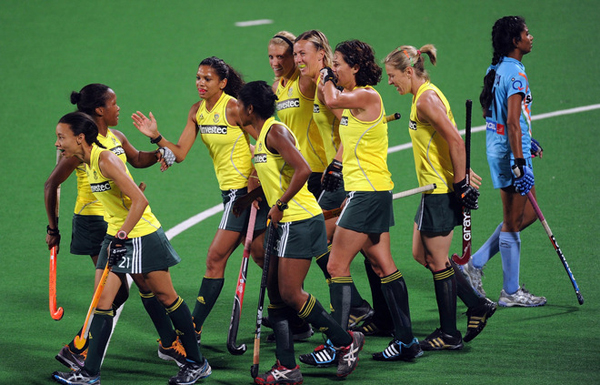 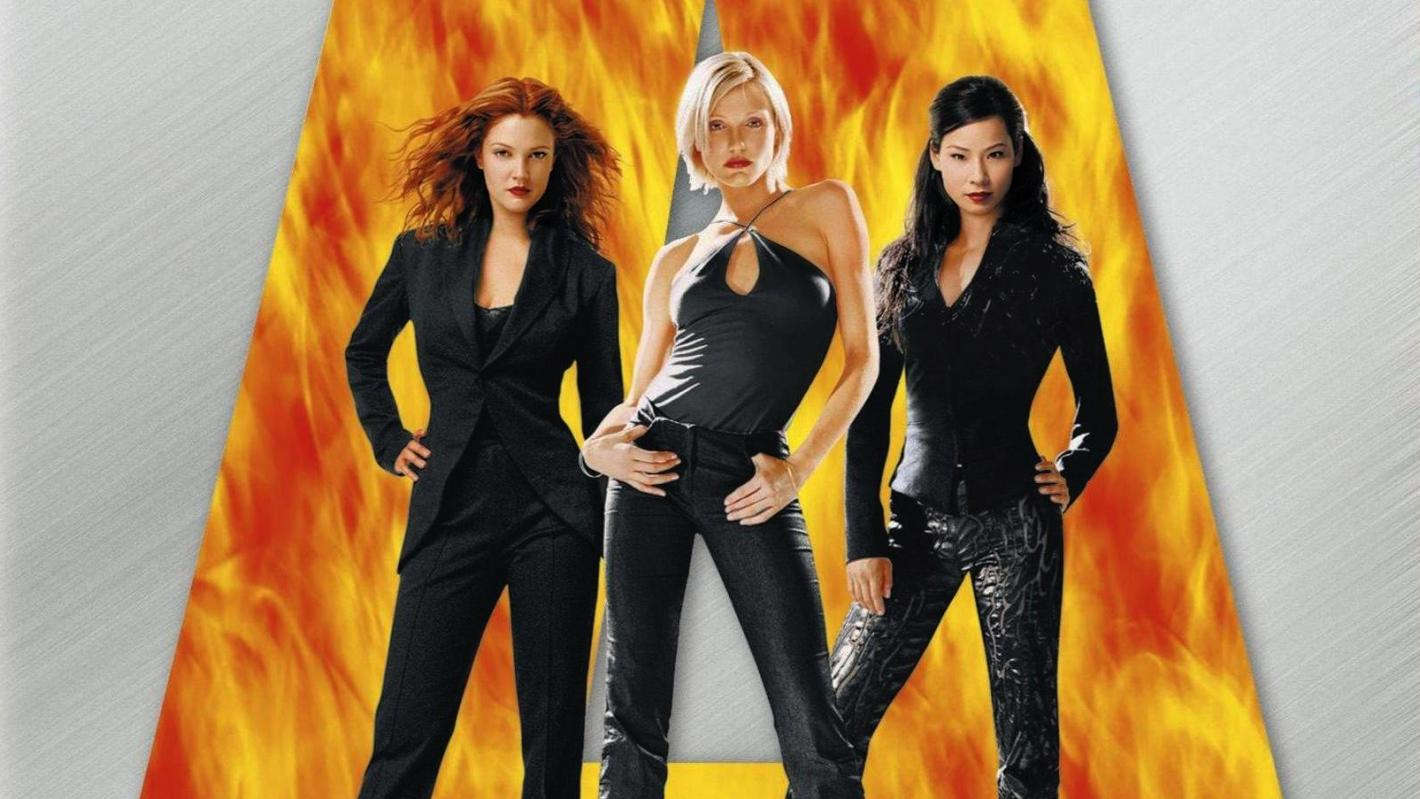 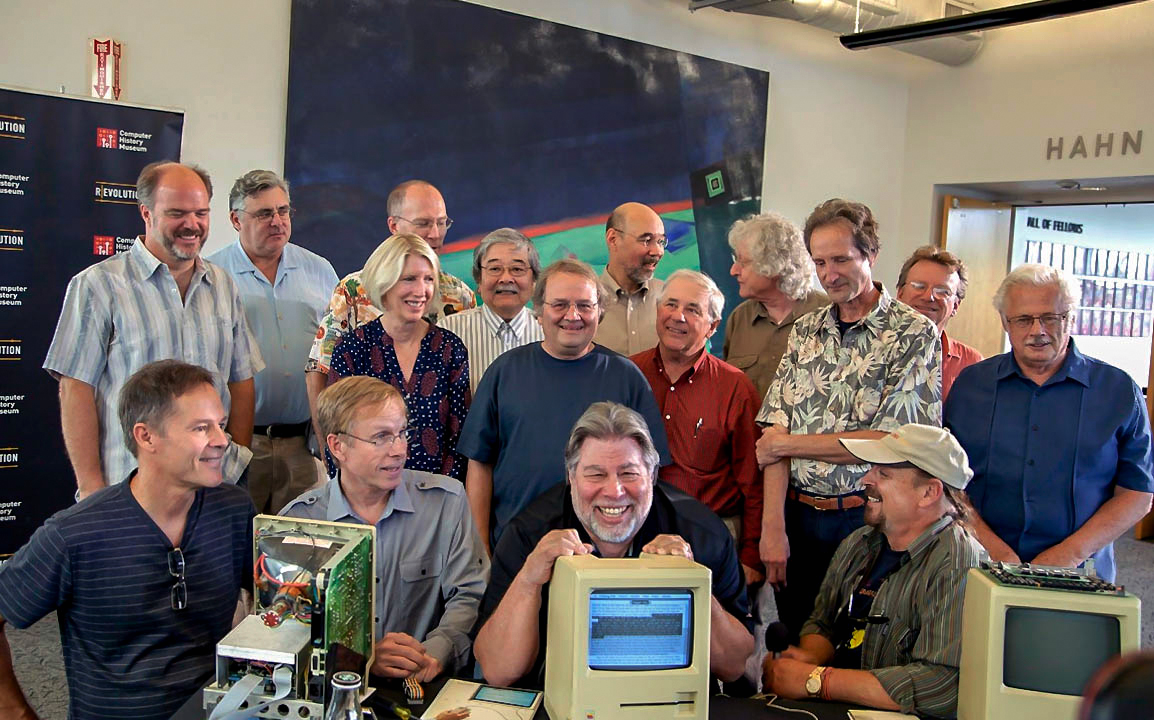 [Speaker Notes: Charlie’s Angles trailer:  https://www.youtube.com/watch?v=wGxZbI92nO4
Say My Name:  https://www.youtube.com/watch?v=sQgd6MccwZc]
End